ChemistryJanuary 2
Reaction Rates
Reactions Over Time
Reaction rate is the rate at which reactants change into products over time.


Reaction rate is proportional to the number of effective collisions.
Factors Affecting Reaction Rates
Temperature – increasing temperature increases reaction rates

Surface Area – increasing surface area increases reaction rates

Stirring – stirring increases reaction rates

Concentration – increased concentration increases reaction rates.

Catalysts – catalysts increase reaction rates.
Activation Energy
The minimum energy colliding particles must have in order to react.
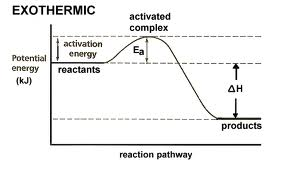 Catalysts
Catalysts work by DECREASING ACTIVATION ENERGY.
Equilibrium
When the forward and reverse paths of a change take place at the same rate
Types of Equilibria
Physical equilibrium – when a physical change does not go to completion.

Chemical equilibrium – when a chemical change does not go to completion.
Factors Affecting Chemical Equilibrium
LeChatlier’s Principle – when a change is introduced to a system in equilibrium, the equilibrium shifts in the direction that relieves the change.

Equilibrium means equal rate of formation of products and reactants, NOT an equal amount of product and reactants.
Temperature – if you add heat (endothermic), the equilibrium would shift in the direction that removes heat (exothermic).

Pressure – if you increase pressure, the equilibrium would shift in the direction that decreases pressure.

Concentration – if you increase concentration, the equilibrium would shift in the direction that decreases concentration.
Colligative Properties of Solutions
Solutions have 
	reduced vapor pressure
	higher boiling points
	lower freezing points
	lower osmotic pressure
		than the individual components of solvent and solute.
Titration Curves
Neutral point – where the solution is neutral

Equivalence point – where there is an equal amount of acid and base
Strong Acid into Strong Base
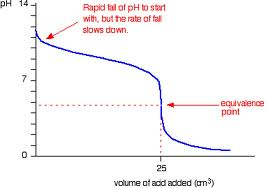 Strong Base into Strong Acid
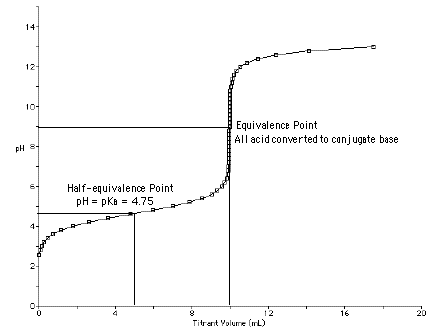 SciLink Lab

HW:  Questions on Final Exam Review:
	Explain the factors that affect rate of a reaction
	Explain the conditions of a system at equilibrium
	Infer the shift in equilibrium.